Grammar Entension
Infinitive Constructions
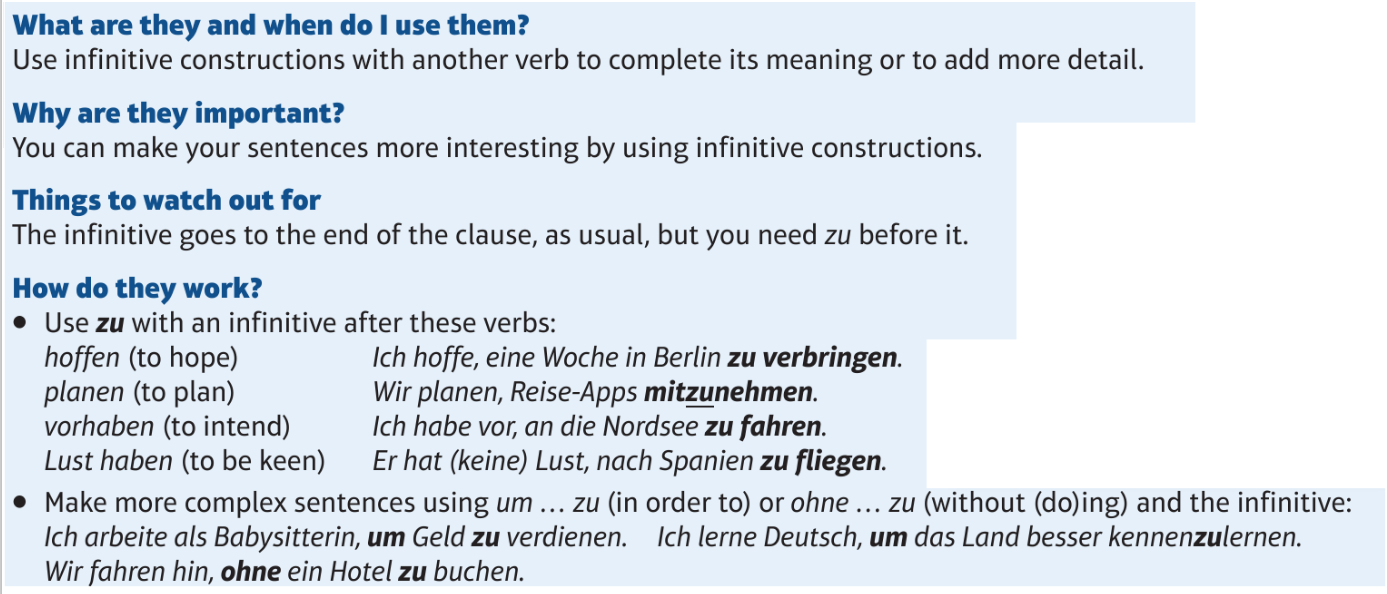 Imperfect Tense 2
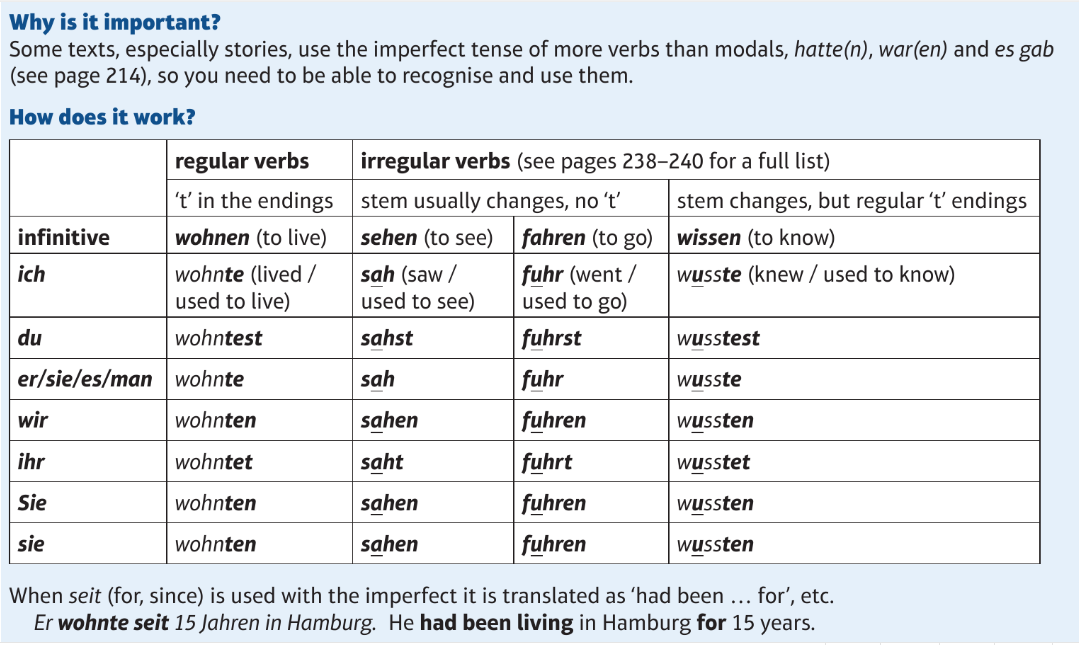 Pluperfect
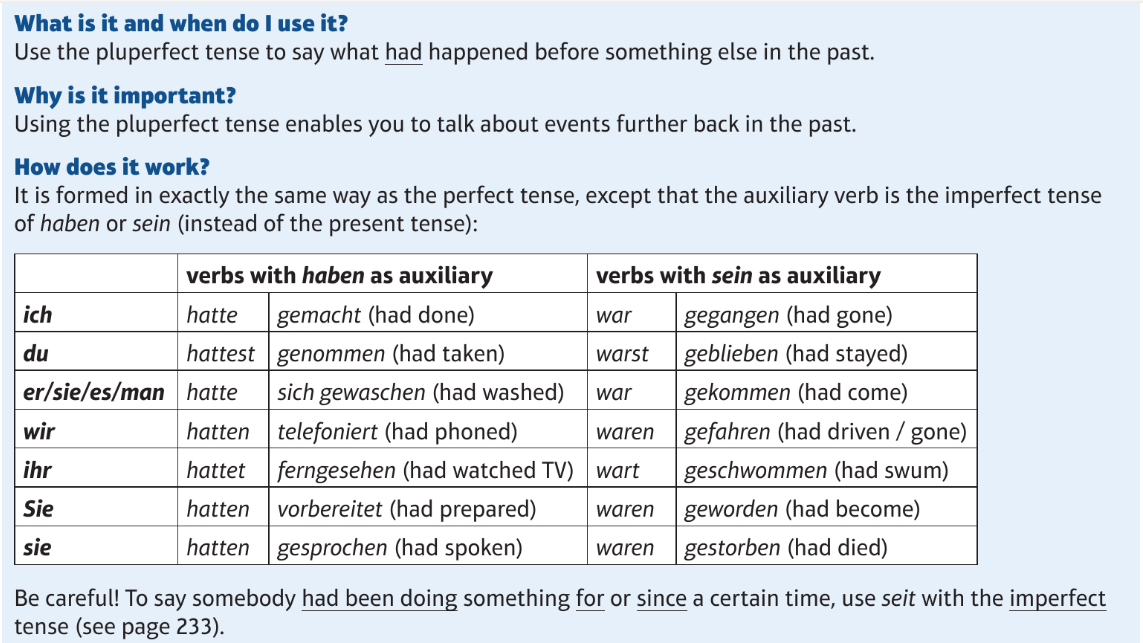 Subjunctive
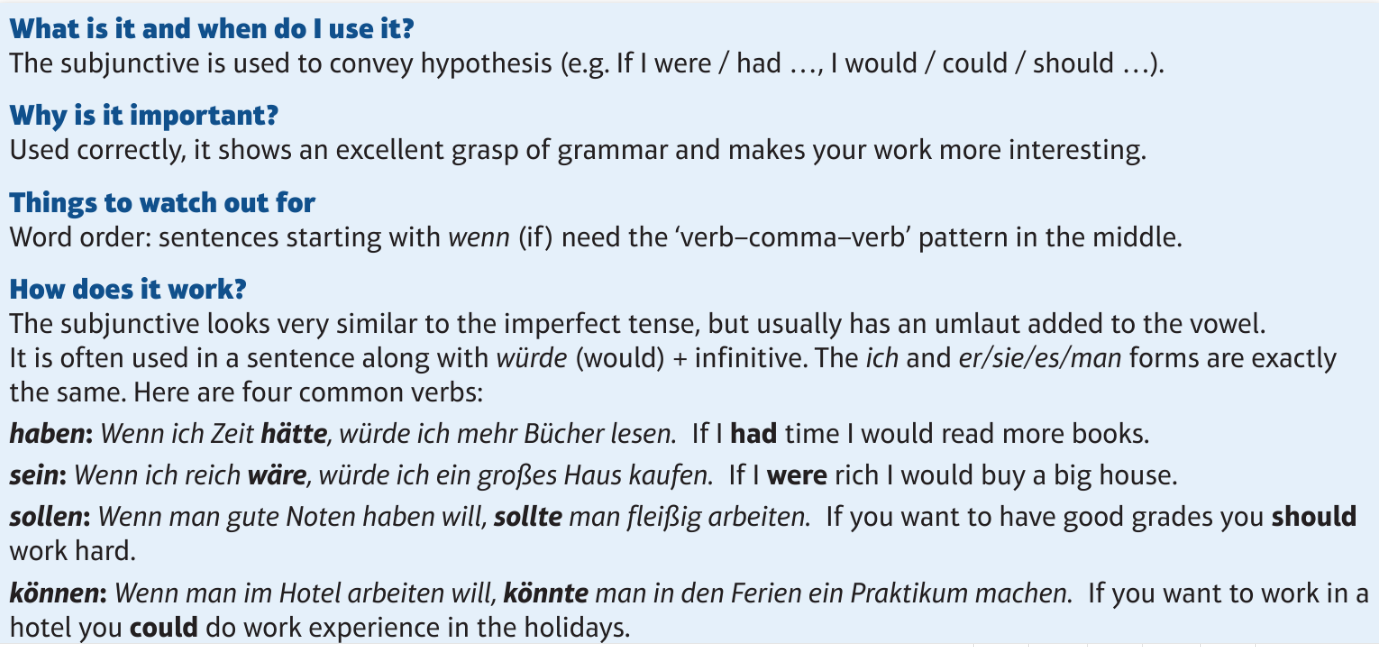 Passive
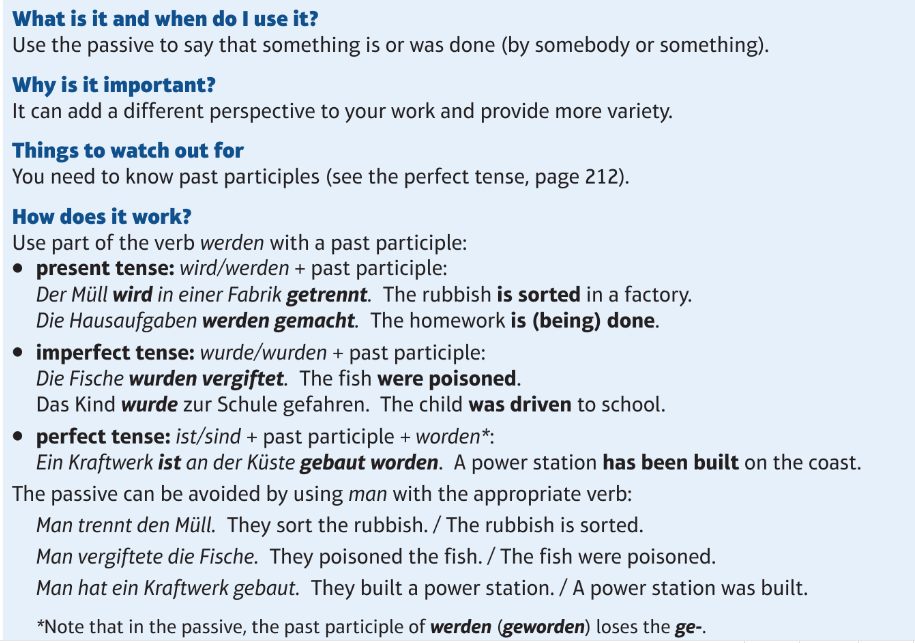